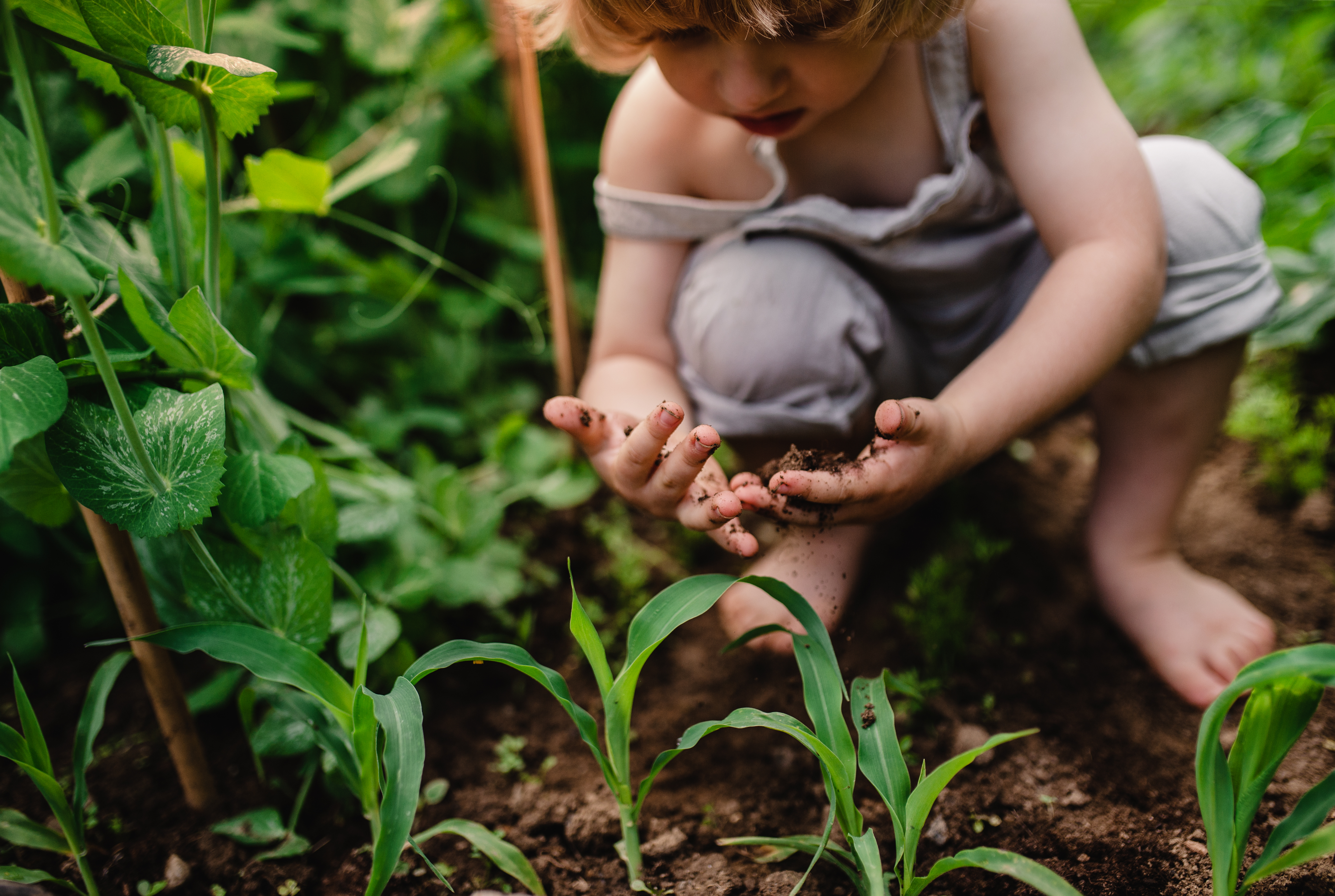 Stad van de toekomst
Elburg Groen, Natuurlijk doen!
Proefvoorbeeld
Boer & tuindersBurgersBestuurdersSAMEN MET DE NATUUR, PLANT EN DIER
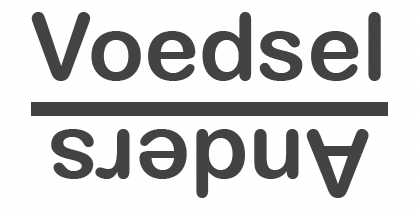 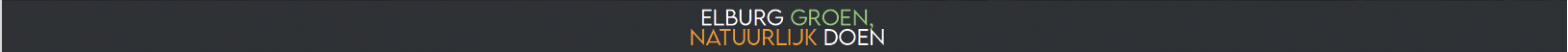 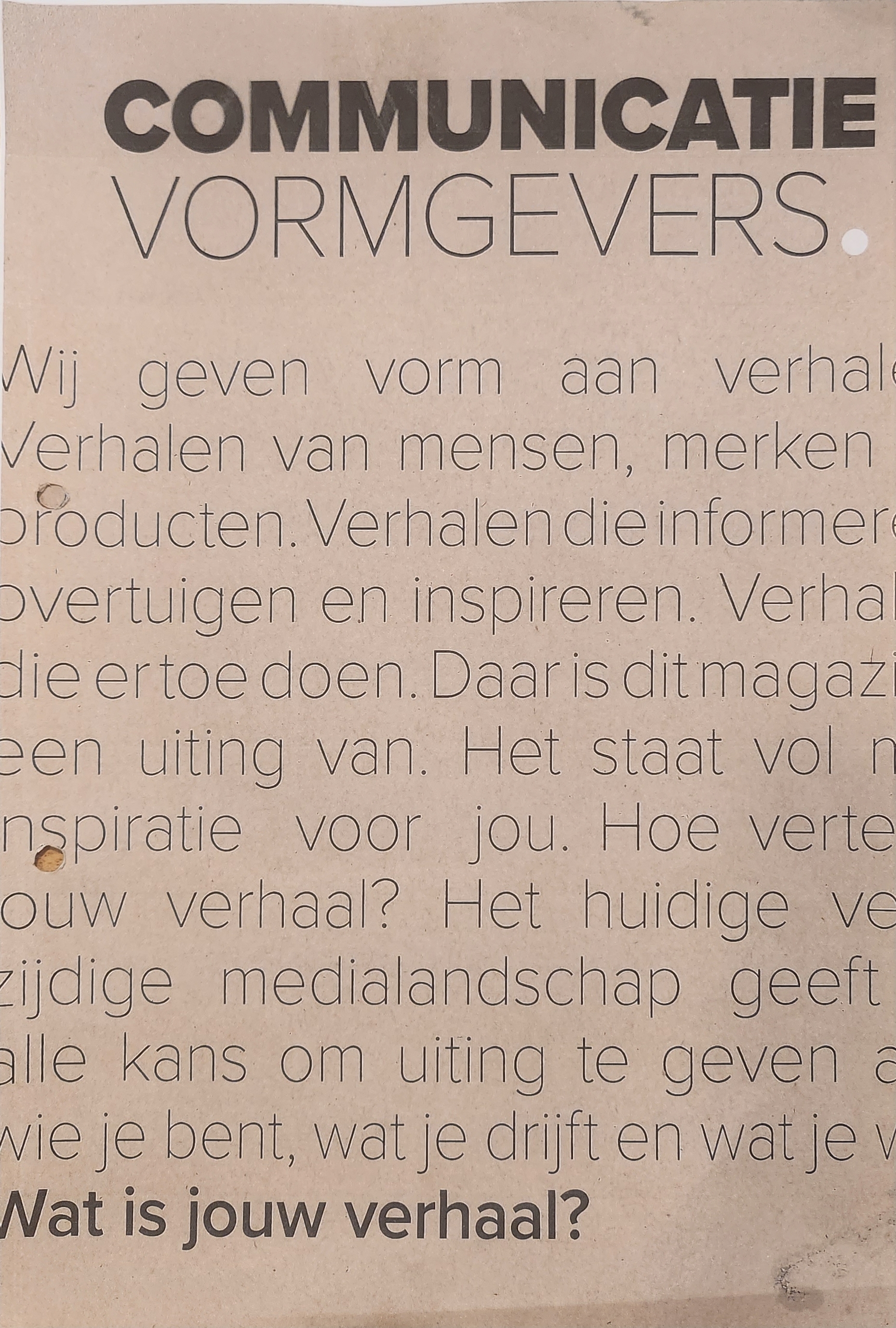 “De natuur is je belangrijkste leraar”
Het maken van een     merkfundament

De kracht van storytelling
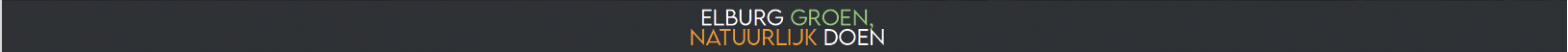 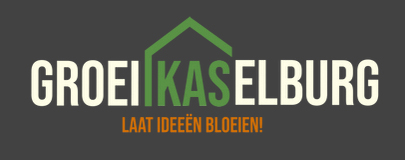 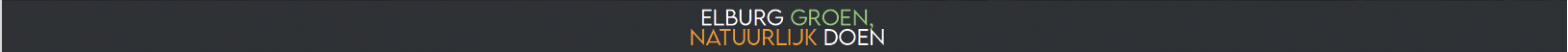 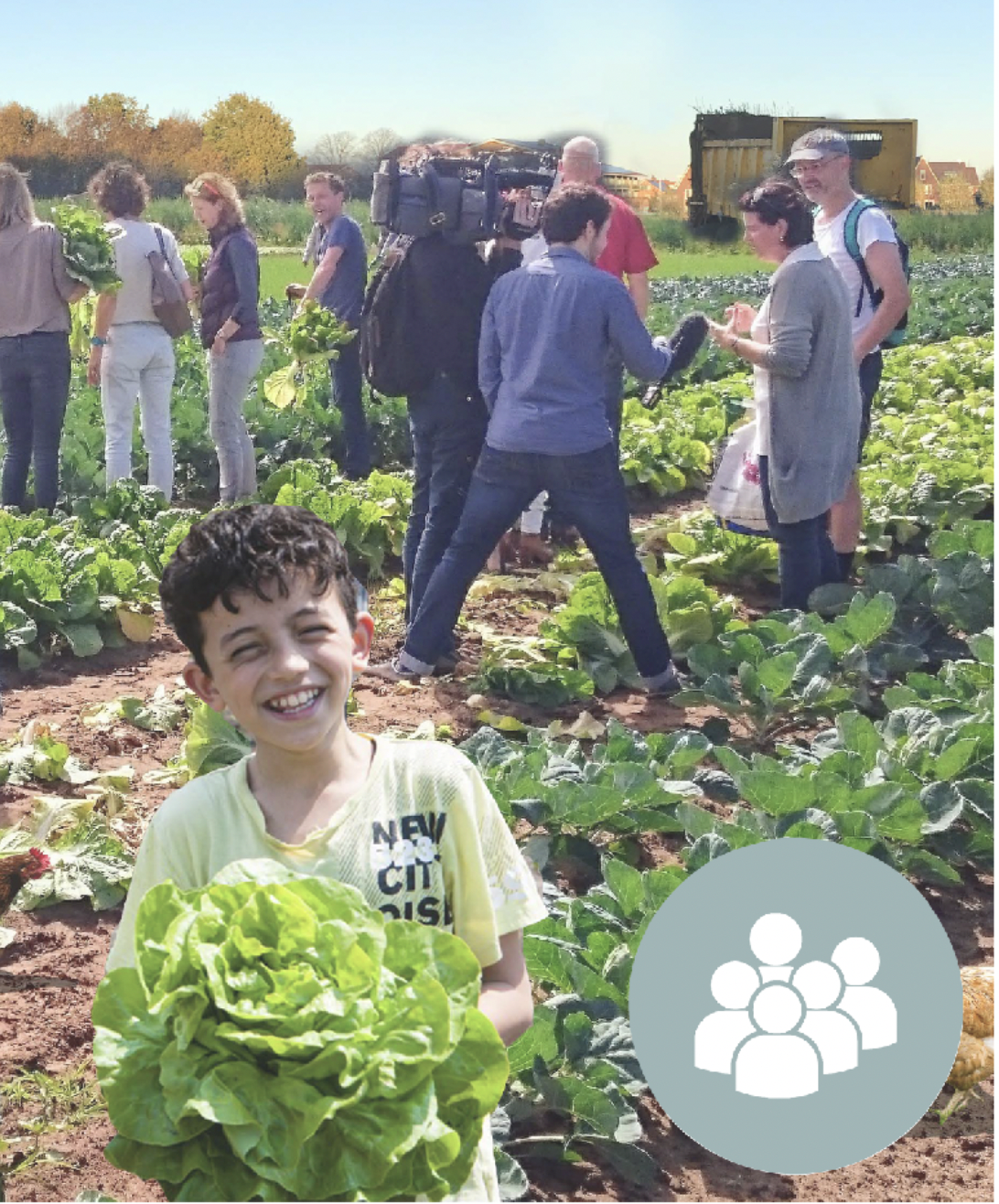 Bewustwording door zien, meedoen en beleven
Betrokkenheid onderwijs (werk, stage)
Betrekking verzorgingshuis
Toekomstwinkel
Belevingsboerderij, tuinderij en voedselbos
Belevingswerkmuseum van tuinders en boeren
Kinderspeelboerderij
Bewustwordingsplek van koeien, varkens, kippen en schapen
Elburgs voedselbeleid strategie en agenda - 2050
Stille natuurruimte
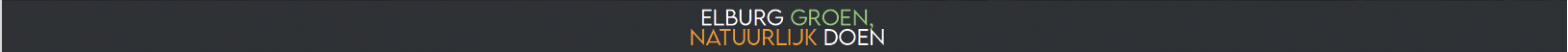 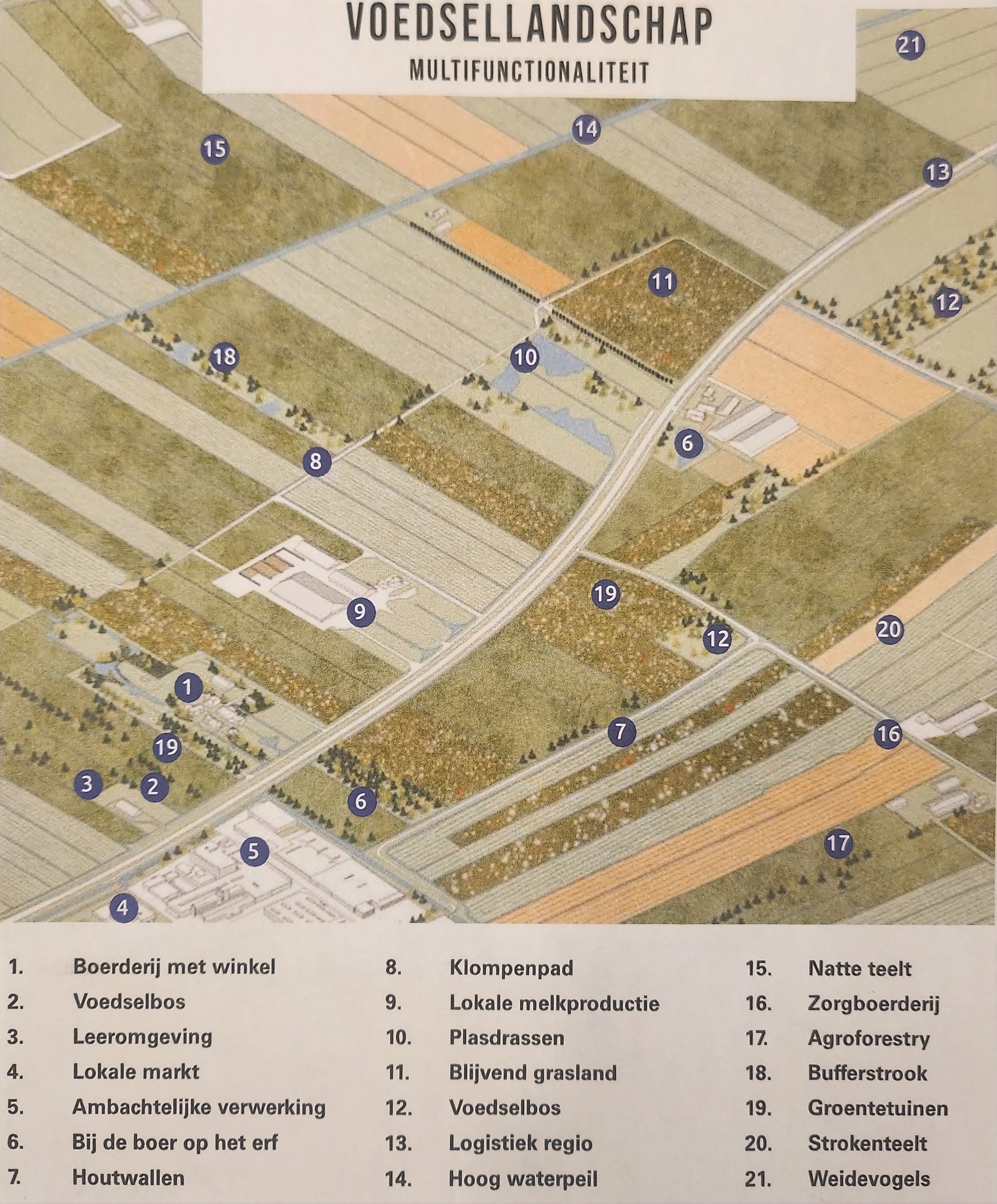 Voedselcampus Bunschoten
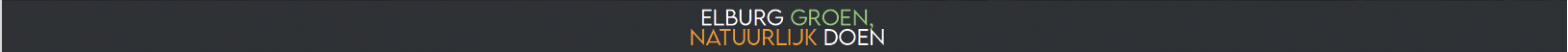 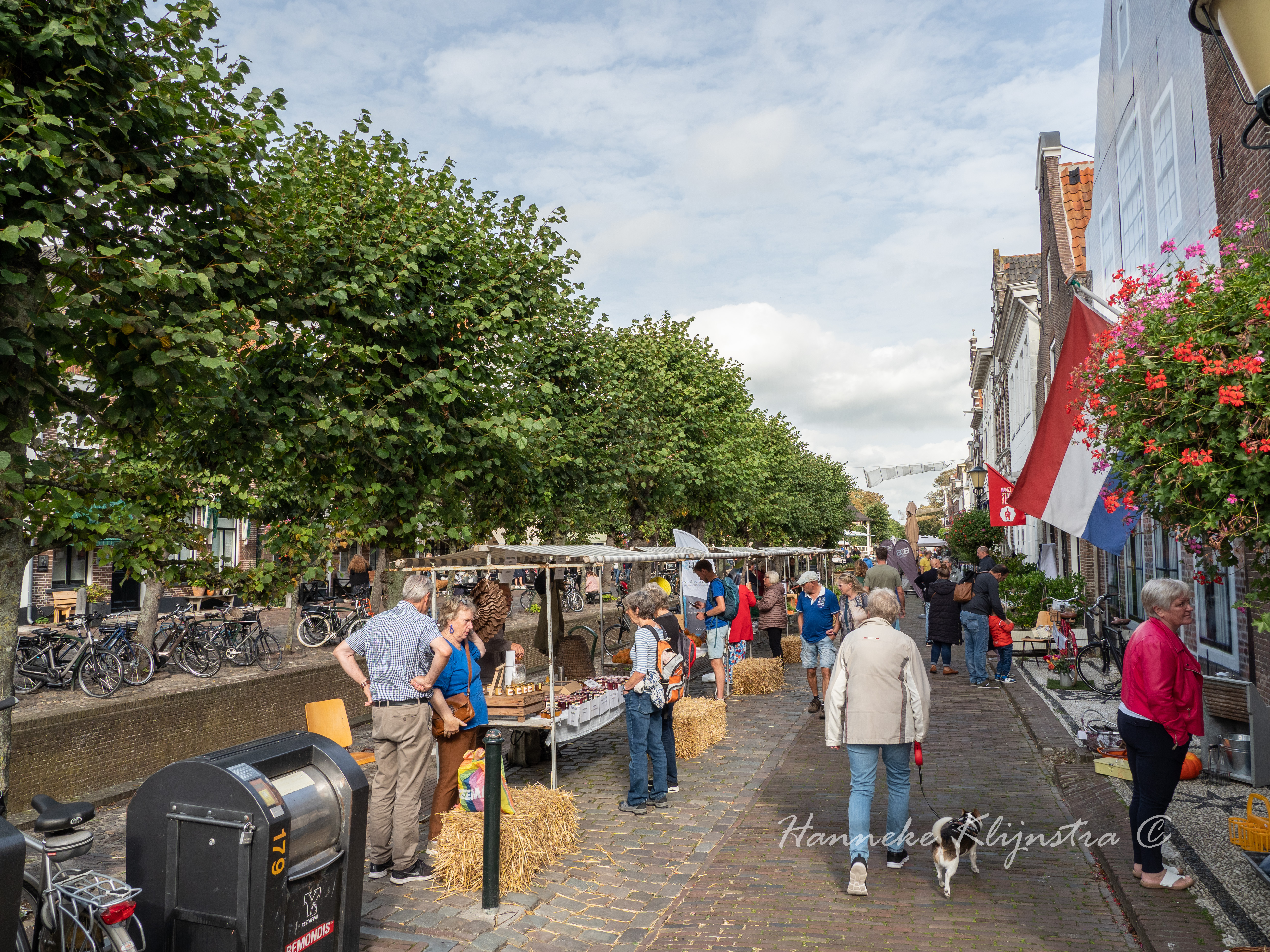 Wie helpt met investeren?geld, expertise, tijd
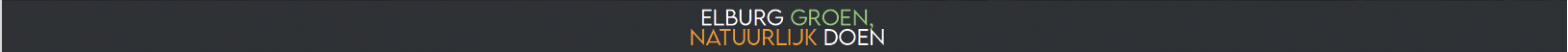 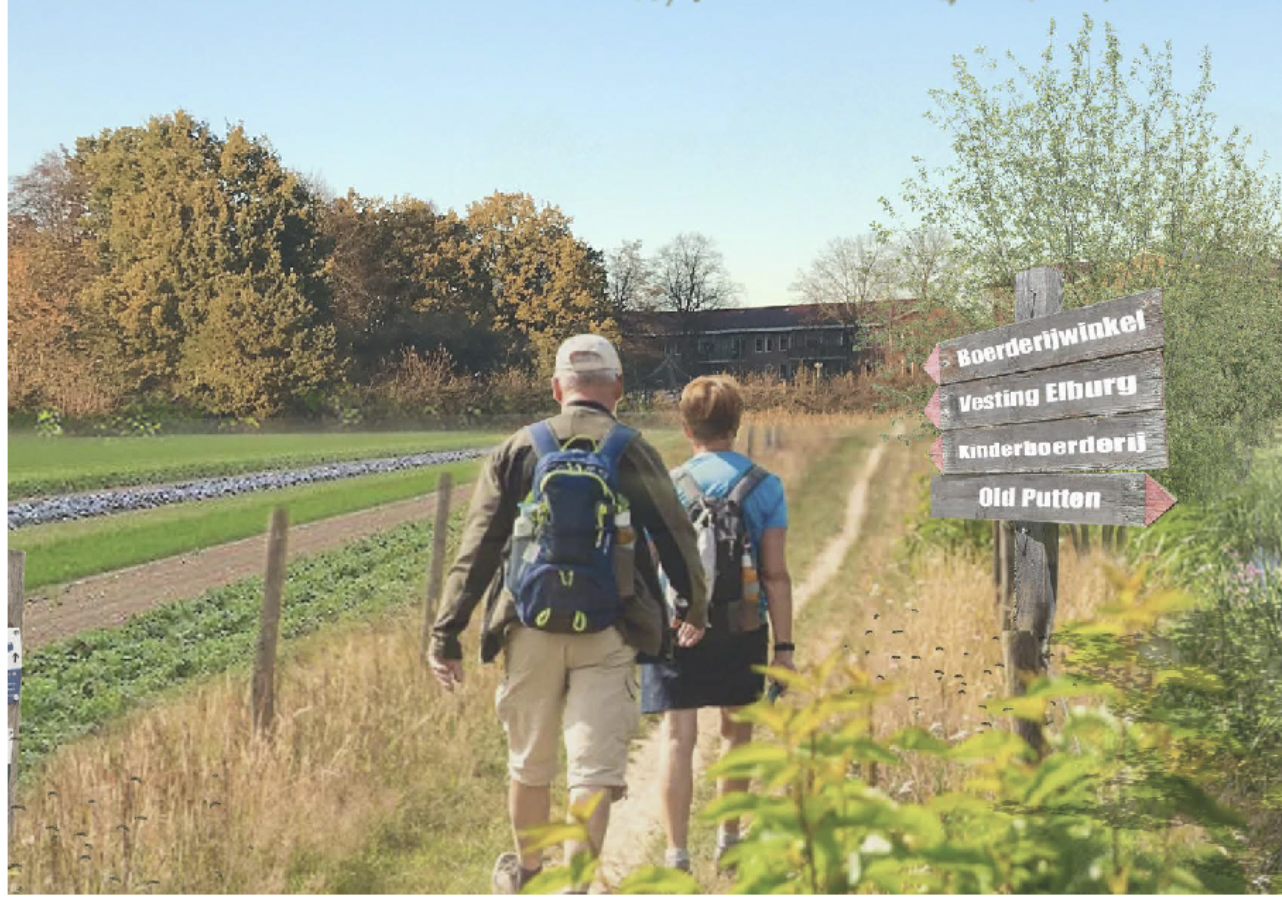 De stad van de toekomst
Een betekenisvolle omgeving waar samen wordt gewerkt en waar zeker ook de verborgen impact wordt meegenomen. 

Het is een proefomgeving waar samen wordt gewerkt aan klimaatdoelen, haalbare oplossingen en biodiversiteit voor een betere leefomgeving in een circulaire economie. 

In de stad van de toekomst helpen we elkaar en hebben we de missie waar de natuur centraal staat. 

Door minder afhankelijk en meer zelfvoorzienend te zijn.
Door Elburg Groen, Natuurlijk doen!